Lærervejledning Digitalt undervisningsforløb Køer og Metan
Projektets formål er at styrke undervisningen og øge elevernes læring og trivsel i faget Bæredygtighed. 
 
Digitale læringsmaterialer kan aktivere flere læringsstile end den fysiske lærebog ”Bæredygtighed i landbruget”, der findes til faget. Lærebogen er med til at afgrænse faget og den grundviden, som eleverne forventes at opnå i løbet af hovedforløb 1 og 2. 

Materialets målgruppe: 2. hovedforløb. Det afhænger af den enkelte skoles LUP, da der også vil være film og spørgsmål, som eleverne kan arbejde med 1. hovedforløb. 

Der er masser af muligheder for differentieret undervisning i dette forløb, da eleverne kan tage hver PP og køre det igennem i eget tempo. De hurtige elever, når måske alle links, men det er ikke nødvendigt for at gennemføre forløbet. Det vigtigste er, at du vurderer, hvilke PP du vil køre på klassen og hvilke eleverne selv skal arbejde med.
Lærebogen Bæredygtig Landbrugsproduktion
Det digitale forløb om Køer og metan tager udgangspunkt i:
Kapitel 6. Landbruget og klimaet
side 80: Klimaoptimeret fodring
side 82: Fødevarernes aftryk på klimaet.
Et overblik over forløbet
På næste slide får du et overblik over hele forløbet om Køer og metan. Hvert trin i forløbet er markeret med et nummer, da der er indbygget en vis progression i forløbet, som bygger op til at eleverne skal arbejde med en klimavenlig foderplan i DMS.

Køer, metan og Verdensmål er en introduktion der kobler emnet til FN’s Verdensmål 
Et stort og grundlæggende afsnit, med masser af viden om drivhusgasser og særlig fokus på koens udledning af metan
Forskning og forsøg giver viden om hvilke virkemidler, der afprøves lige nu ift. køer og metan
Eleverne bliver præsenteret for forskellige teknologier og opfordres til selv at søge efter viden 
Film om aktuelle fodermidler, der kan minimere udledning af metan
Podcast om køer og metan, som kan motivere eleverne til den kommende opgave om foderplanens klimaaftryk
Formidlingsopgave, hvor eleverne skal designe en mælkekarton med budskaber om klima, køer og metan
Den store opgave om foderplanens klimaaftryk, der er både skriftlig vejledning og videovejledning. 
Dilemma-kort – afslut forløbet med at dele eleverne op i grupper, lad dem drøfte dilemmaer og samle op i plenum.
Quiz til elevens selvevaluering
Forslag til ekskursion
Hvis det er muligt, kan vi foreslå en ekskursion, når eleverne har været igennem de første 5 trin.

Hos Danmarks Kvægforskningscenter i Foulum tager de imod besøgende med særlig interesse for kvægbrug og forskning. Her kan eleverne få en faglig rundvisning og se både de vomfistulerede køer og metanhuse. 


Læs mere om mulighederne her: 
Besøg os (au.dk)
Tværfaglighed i forløbet
Trin 2: Emnet om drivhusgasser fungerer fint med undervisning i Biologi – så inddrag gerne biologilæreren, hvis det er muligt. 
Trin 7: Formidlingsopgaven kan løses i samarbejde med læreren, der underviser i kommunikation.
Trin 8: Opgaven med at beregne foderplanens klimaaftryk kan laves i samarbejde med en plantelærer, så kan eleverne efterfølgende udarbejde en dyrkningsvejledning.
LINK samling til Køer og Metan
Køer, metan og verdensmål:
Temperaturen i Danmark (dmi.dk) 
DMI – Danmarks årsmiddeltemperatur

Metan er nøglen til klimaneutral mælkeproduktion (landbrugsinfo.dk) 
Der skal ske en reduktion af metan, for at mælkens klimaaftryk kan reduceres
 
Koens udledning af metan:
Derfor er metan det sorte får - SEGES TV 
Film om koens udledning af metan

What is methane? And what part does livestock farming play? (youtube.com)
Tegnefilm fra den hollandske rådgivningstjeneste vedr. metan
 
Sådan mindsker du klimaaftrykket fra køer, kvægstald og gylletank (landbrugsinfo.dk)
LINK samling til Køer og Metan - fortsat
Forskning og forsøg:
Metanhuset i Foulum  - SEGES TV 
Film fra metanhuset i Foulum
 
Torben Hansen prøver Bovaer - SEGES TV 
En afprøvning af foderadditivet Bovaer i fem danske besætninger
 
Klima & Ko. – I stalden - SEGES TV 
Video - Hvordan kan løsninger inde i stalden bidrage til at reducere metanudledningen
 
Teknologier:
Introduktion til virkemidler (seges.dk) ESGreen Tool – oversigt over virkemidler
 
esg_virkemiddelkatalog_kvagstalden.pdf (landbrugsinfo.dk) PowerPoint - VIRKEMIDLER til bæredygtig udvikling i kvægstalden
 
Klimavirkemidler til dansk landbrug (landbrugsinfo.dk) 
Pdf – Klimavirkemiddelrapport, som identificerer de 29 mest effektive klimavirkemidler til landbruget
LINK samling til Køer og Metan - fortsat
Foder, der mindsker udledning af metan:
Det metanreducerende stof Bovaer til køer virker i praksis – men er dyrt at bruge (landbrugsinfo.dk) 
afprøvning af foderadditivet Bovaer i fem danske besætninger
 
Klima & Ko. – I foderet - SEGES TV 
Debat - Hvordan kan additiver og fodersammensætning bidrage til at reducere metanudledningen fra køer – og hvad betyder fremtidens løsninger for dit arbejde som landmand.
 
Sådan mindsker du klimaaftrykket fra køer, kvægstald og gylletank (landbrugsinfo.dk) 
Sådan mindsker du klimaaftrykket fra køer, kvægstald og gylletank
 
Mælk med lavere klima-aftryk ved fodring med rapsfrø  - SEGES TV 
Video - Mælk med lavere klima-aftryk ved fodring med rapsfrø

Find foderplanens klimaaftryk:
Sådan arbejder du med klima i DMS - SEGES TV 
Vejledningsvideo - Sådan arbejder du med klima i DMS (linker to gange til denne video)
At forholde sig til bæredytighed
Et fag som bæredygtighed kræver, at eleverne kan koble de naturvidenskabelige fag med samfundsrelevante problemstillinger. Derfor opfordrer vi til, at eleverne kan fordybe sig i problemstillinger vedr. klima og bæredygtighed – tage stilling til dilemmaer og debattere emner i et trygt læringsmiljø, inden de tager dialogen med praktikværten eller til middagsselskaber. 

Vi mener, at det i høj grad vil styrke elevernes trivsel, at de i løbet af uddannelsen bliver udfordret på holdninger og hver især tager stilling til, hvordan de som kommende landmænd vil forholde sig til og forvalte begrebet bæredygtighed.
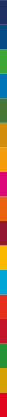 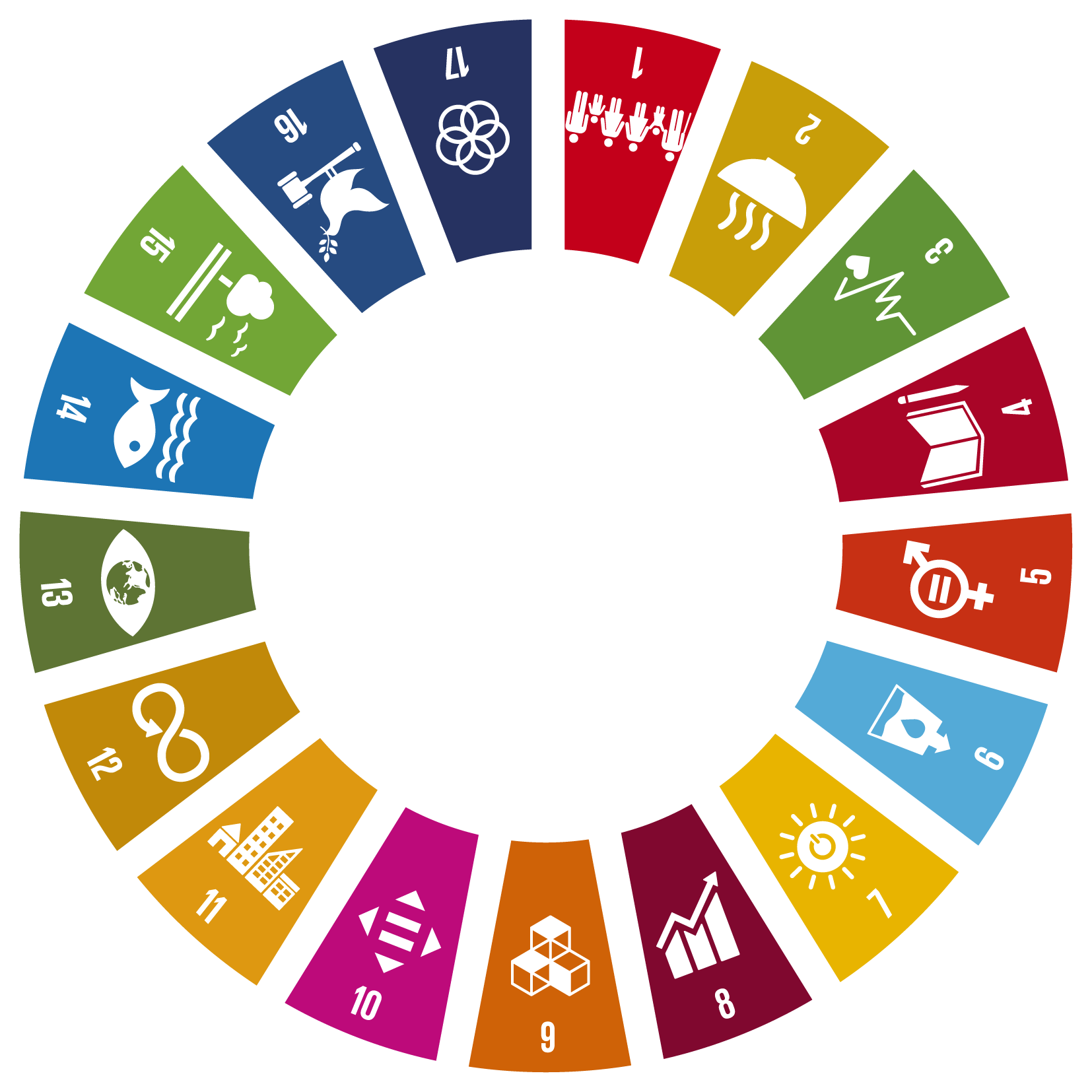 Forfatter: Kristoffer Risgaard Eriksen og Lene Overgaard Bruun
Grafiker: Lene Kruse Kessler
Udgiver:  SEGES Forlag© 2023, tlf.:+45 8740 5501
mail: forlag@seges.dk , web:seges.dk/forlag

Udarbejdet med støtte fra:
Børne- og undervisningsministeriet – styrelsen for undervisning og kvalitet
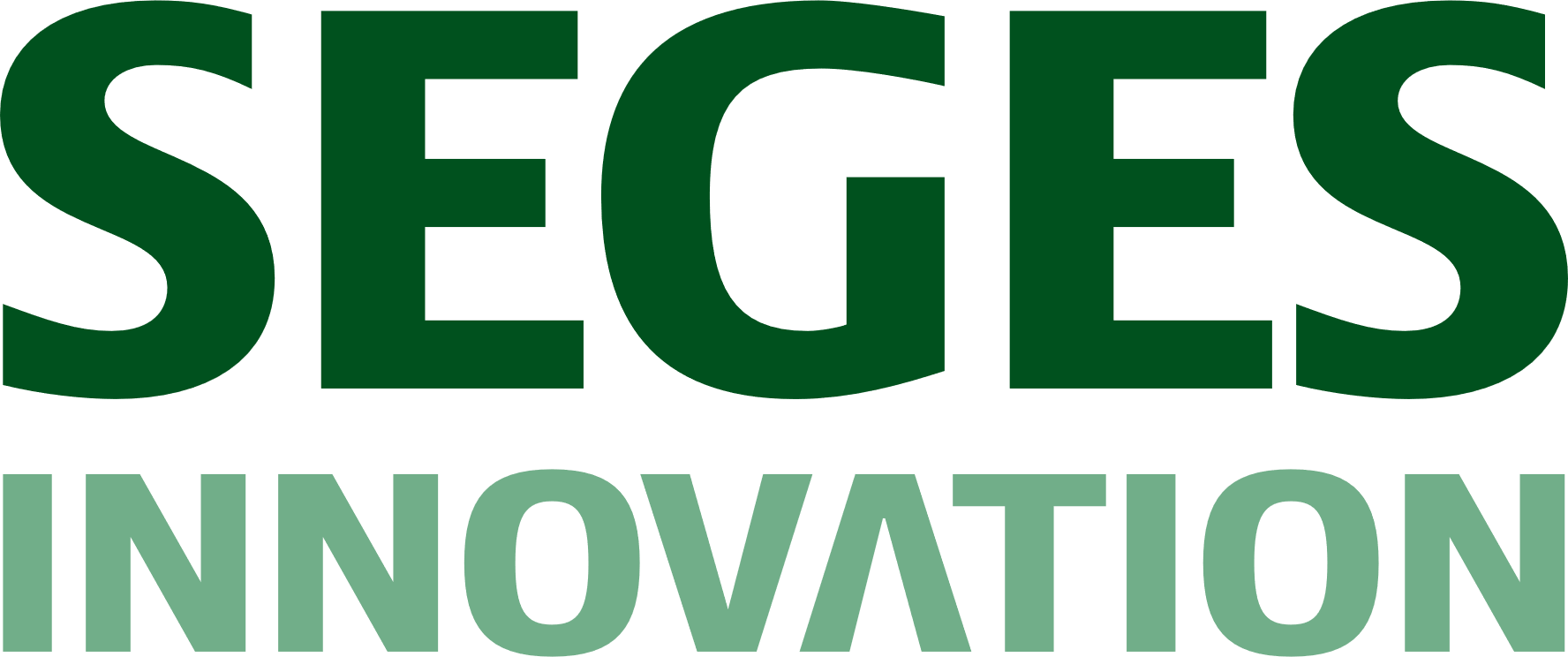 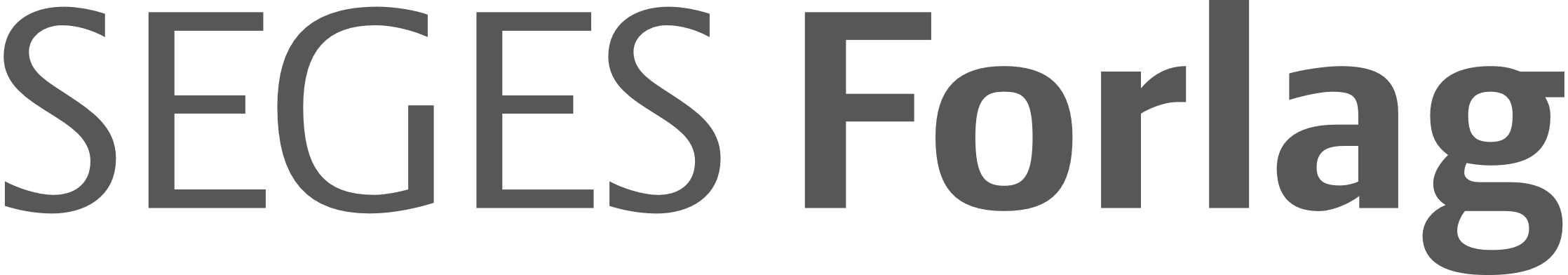